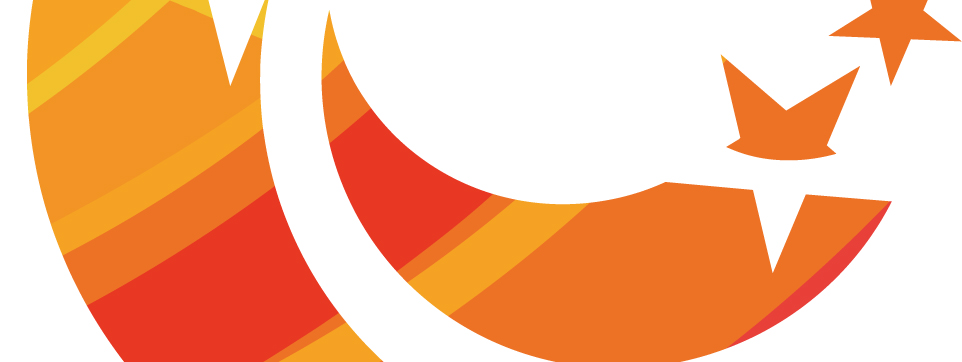 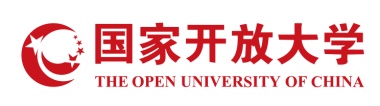 开放大学教师科研工作
与工商管理案例大赛经验分享
国家开放大学      朱   煜
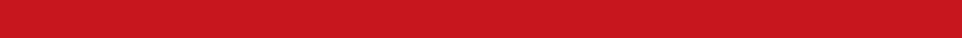 内容提纲
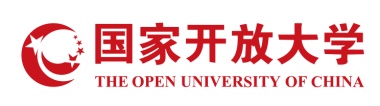 开放大学教师科研分析
经管教师科研策略与方向
工商管理专业教学改革研究
工商管理案例大赛与案例库
经管教师优秀论文评选
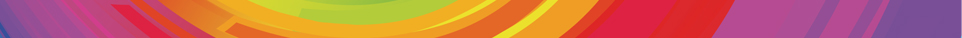 开放大学教师科研分析
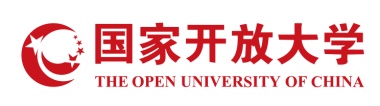 主要问题
教师总量少，结构不均衡
校内缺少科研团队、条件
日常工作繁杂，科研动力不足
重教学研究，轻学科研究
。。。。。。
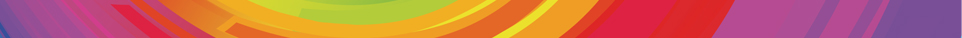 开放大学教师的科研分析
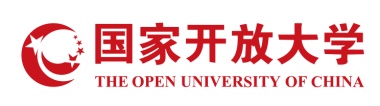 特色优势
在职学生多，便于合作调研
系统办学，体系覆盖全国
远程开放教育的实践与创新
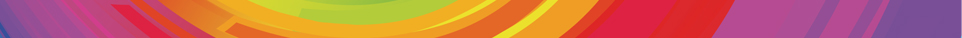 经管教师科研策略与方向
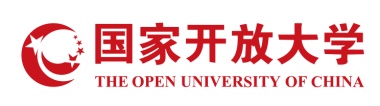 体系教师合作
跨区域组建科研团队
联合申报科研课题
定期开展学术交流
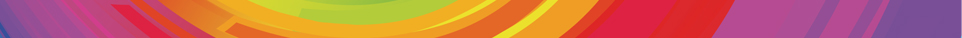 经管教师科研策略与方向
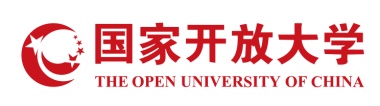 服务地方经济发展
地方企业管理咨询
地方特色产业研究
区域市场与教育调研
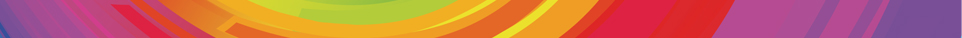 经管教师科研策略与方向
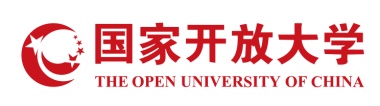 师生合作，教学相长
毕业论文指导
案例大赛指导
工作业务咨询
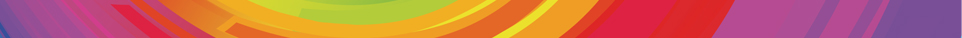 经管教师科研策略与方向
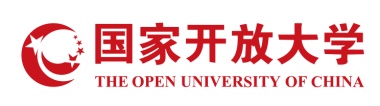 与科研院校机构合作
与导师同学合作
与校外专家合作
定期外出访学
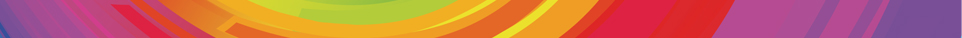 工商管理专业教学改革研究
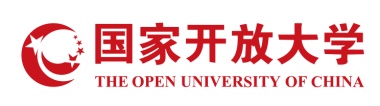 学习者特征分析
岗位分布与职业发展
专本硕一体化设计
能力构成与课程需求
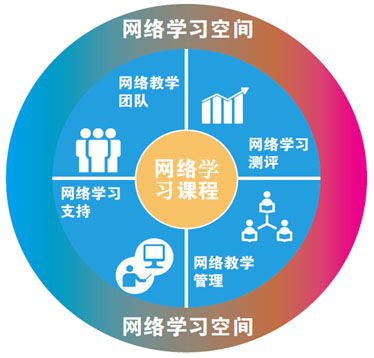 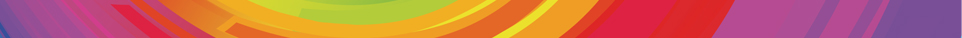 学习者特征分析
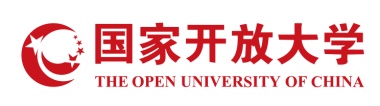 工商管理专业专本科招生情况
2019/5/15
10
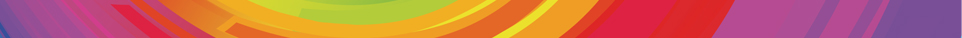 学习者特征——专科
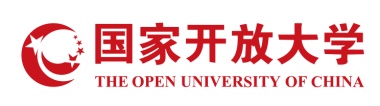 2017年秋季情况 >>
2017春季学期
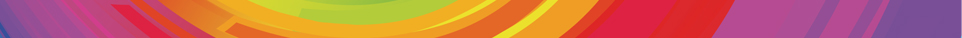 学习者特征——专科
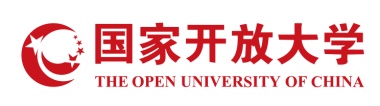 17秋工商管理专业专科  ：在职87.2%    非在职12.8%
2017年秋季情况 >>
2017春季学期
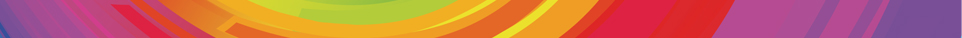 学习者特征——本科
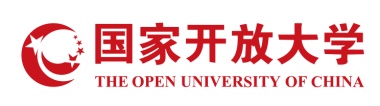 2017年秋季情况 >>
2017春季学期
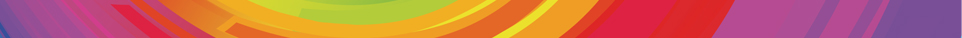 学习者特征——本科
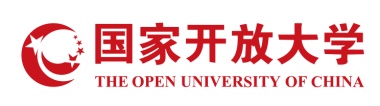 17秋工商管理专业本科 ：在职90.6%    非在职9.4%
2017年秋季情况 >>
2017春季学期
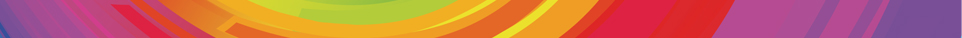 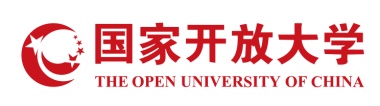 学习者特征分析
低龄化
非管理岗位
缺乏管理实践
难以理解管理理论
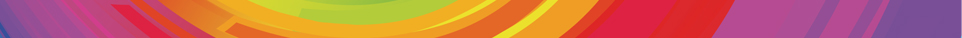 岗位分布与职业发展
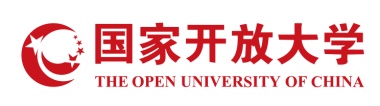 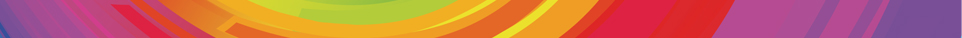 岗位-专科定位
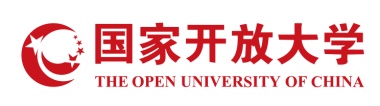 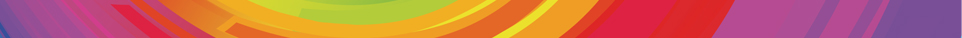 岗位-本科定位
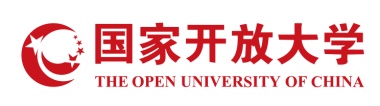 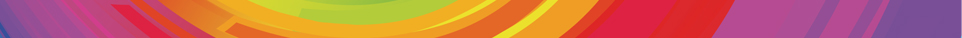 岗位-硕士定位
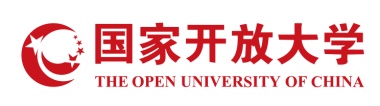 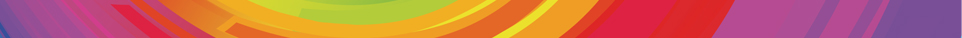 能力构成与课程需求
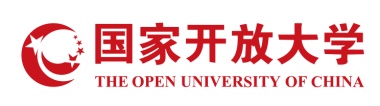 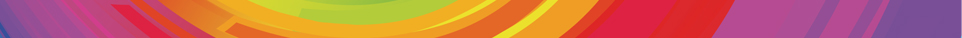 培养目标与课程体系
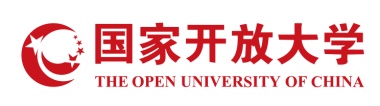 调研重点：学生需求、行业需求、高职高校培养方案、分部师生反馈
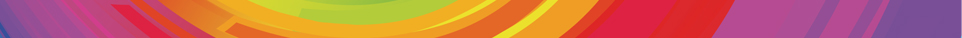 培养目标
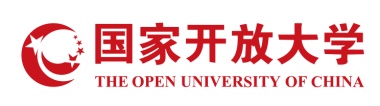 专科培养目标：
面向中小企业，培养具有良好职业素养，掌握经济学、管理学基本原理和现代企业管理基础知识，胜任企业生产、营销、人力资源、行政管理等基层岗位工作，具备企业管理基础能力的应用型专门人才。
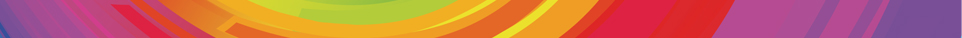 培养目标
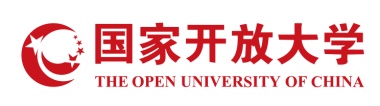 本科培养目标：
培养具有良好的职业道德，较高的综合素质，了解国家相关法规，掌握现代工商企业管理的基本理论和基本方法，具备现代企业管理、创业管理的基本能力，适应企业基层和中层管理岗位需要的综合应用型专业人才。
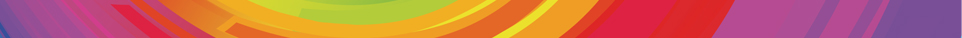 课程体系
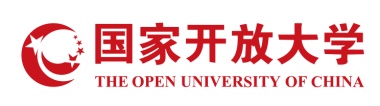 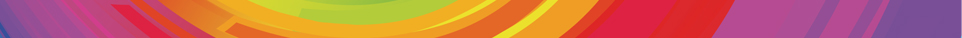 专科部分专业课程
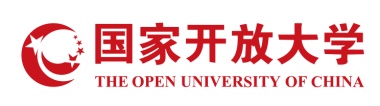 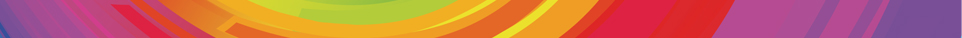 本科部分专业课程
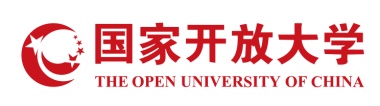 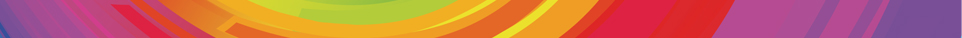 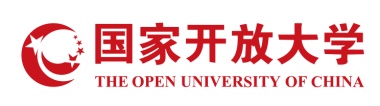 专本硕一体化设计
硕士
项目管理、战略管理、创业管理能力
本科
综合管理、创业管理的基本能力
专科
企业生产、营销、人力资源、行政等基层管理能力
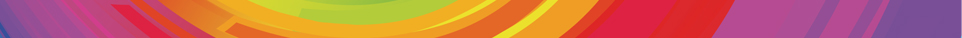 建设思路
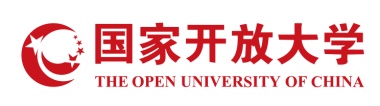 经管类重点专业建设的1234：
1个中心：坚持教学质量为中心
2种依托：网络课程、网络教学团队
3大支柱：培养方案、教学内容、教学模式
4个目标：定位清晰、特色鲜明、适应需求、质量保证
28
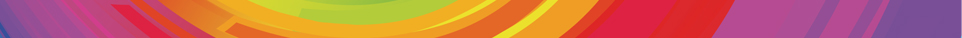 建设重点
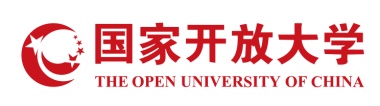 重点
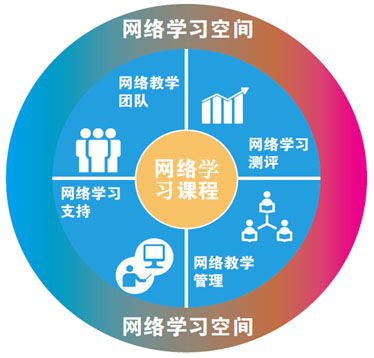 师资队伍建设
课程资源建设
学习支持服务
课程学习评价
实践教学环节
29
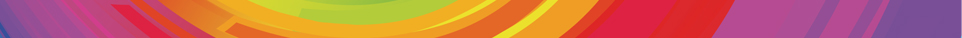 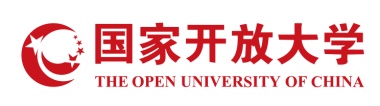 师资队伍建设
现有师资队伍的持续培养和提高
发挥系统优势，整合师资资源
适时补充扩大师资队伍
多渠道、多方式引入外部人才合作
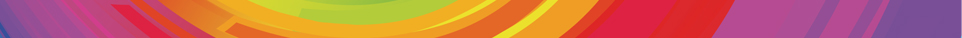 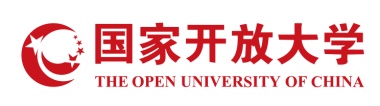 课程资源建设
必修课程全部建设网络学习课程，并统一课程样式
编制适应网络和移动网络学习的课程资源
加大高职、行业、企业专家参与课程资源建设的比例
开设小学分课程、微课程和讲座类课程
严格资源更新机制，资源适应变化，使用5年的课程资源持续更新
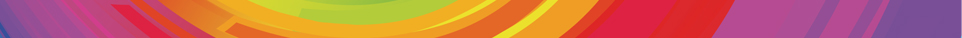 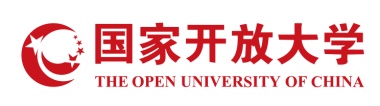 学习支持服务
全部专业必修课成立网络教学团队
基于网络教学团队提供及时的学习支持服务
强化教学过程落实和学习指导
探索个性化学习支持服务模式
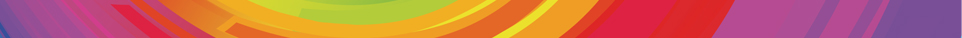 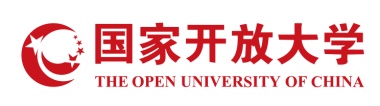 课程学习评价
全部专业必修课建设题库，实现网络测评
全部专业必修课统一形考任务次数为4次
全部专业必修课统一形考与终考的比例为50:50
以学分银行为纽带，建立学习成果认证和转换机制，部分课程实现免修免考
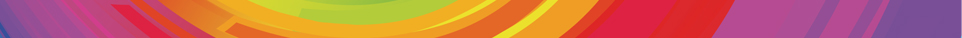 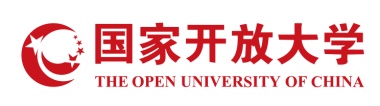 实践教学环节
加大课程教学中的实践部分，丰富实践形式
专本科建设统一的基于网络的虚拟实验室
专科综合实践由学术论文改为结合自身工作岗位的案例写作、调查报告等多种形式
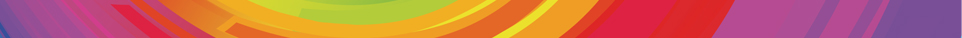 工商管理案例大赛与案例库
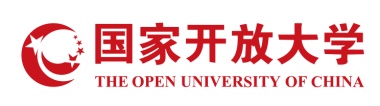 专业课程
案例教学
案例大赛
案例库
工作实践
管理案例分析
课程
实践环节
学分
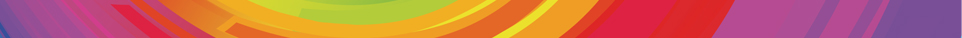 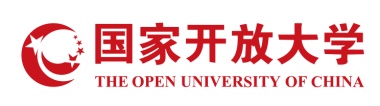 工商管理案例大赛与案例库
案例大赛
学生
教学型案例
案例库
教师
研究型案例
论文发表
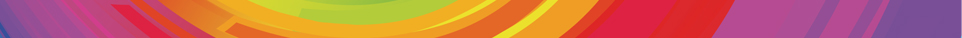 上届工商管理案例大赛总结
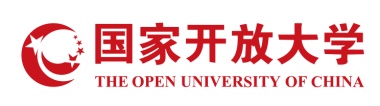 2017年5月启动，12月结束
共收到来自33个分部选送的案例228篇
共有21位专家参与了初审和终审，评审采取专家匿名分散审阅与集中评审相结合的方式进行
100篇案例作品获奖，10位教师获得优秀指导教师奖，6所分部获得组织奖
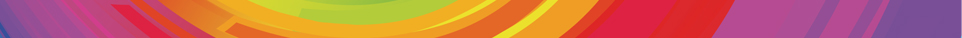 上届工商管理案例大赛总结
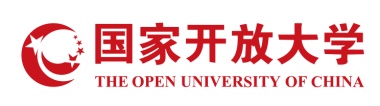 入选案例总体特点
第一，案例内容和形式多样化。既有家族企业案例，也有国企案例；既有与民生紧密联系的服务行业（如快递、餐饮）的案例，也有国家支柱产业（如制造业、高科技领域）的案例；既有描述领导者行为和员工激励措施的案例，也有反映市场营销、生产管理、供应链管理、战略管理的案例。
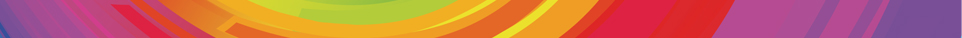 上届工商管理案例大赛总结
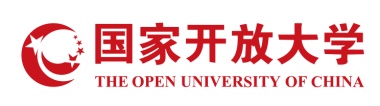 入选案例总体特点
第二，案例在一定程度上反映了我国经济领域中产业和企业发展的现状，聚焦企业发展中的问题和痛点。案例事件发生和发展的逻辑关系顺畅，研究者对主要人物的描述也比较典型和丰满，能够在不同层面引发读者的思考，具有较好的启示意义。
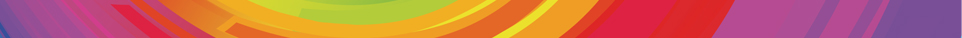 上届工商管理案例大赛总结
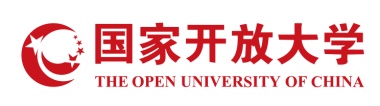 入选案例总体特点
第三，案例的调研和写作充分体现了学生之间以及学生和教师之间的分工与合作，是集体智慧的结晶。案例撰写需要学生认真调研和系统思考，也需要教师的帮助和指导。对学生来说，撰写案例、参与案例大赛是一个很好的学习过程。
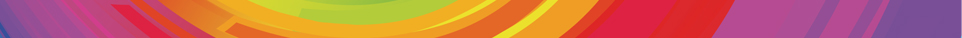 本届工商管理案例大赛介绍
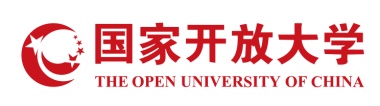 4月初，国家开放大学发布通知，启动大赛。
4月下旬—9月下旬，分部组织作品评选。
9月30日前，分部将推荐作品提交至大赛指定邮箱。 
10月30日前，国家开放大学组织评审，确定获奖作品。
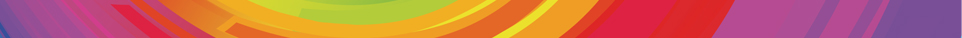 本届工商管理案例大赛介绍
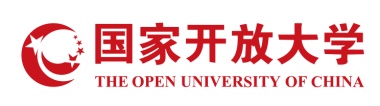 文本作品奖：一等奖10名，二等奖20名，三等奖30名，优秀奖40名。
视频作品奖：根据学生参赛情况，确定若干优秀视频作品奖。
指导教师奖：作品等级奖的指导教师，授予优秀指导教师奖。每部作品限1名指导教师。
组织奖：根据组织学生参赛及获奖情况，确定若干组织奖。
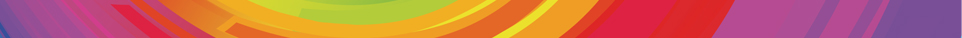 本届工商管理案例大赛介绍
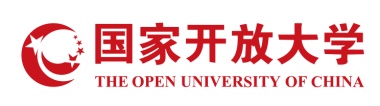 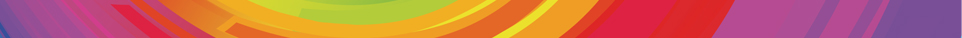 本届工商管理案例大赛介绍
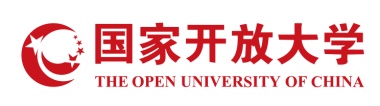 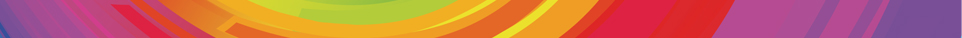 本届工商管理案例大赛介绍
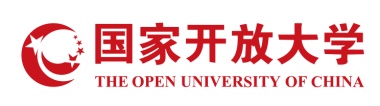 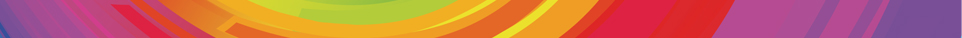 本届工商管理案例大赛介绍
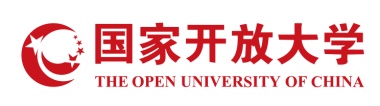 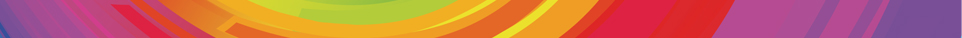 工商管理案例写作指导要点
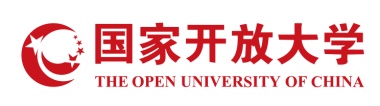 撰写案例要有一个提纲
一是要确定案例所要表述的问题以及理论分析的范畴
二是要确定案例篇幅的大小
三是设计案例内容结构，也可以理解为如何讲案例故事
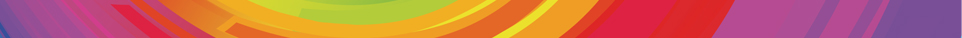 工商管理案例写作指导要点
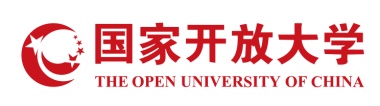 在案例提纲基础上进行调研
深入了解企业运营的实际情况
了解问题的成因及问题产生的后果
了解不同岗位员工和管理层对问题的评价
解决问题的几种对策
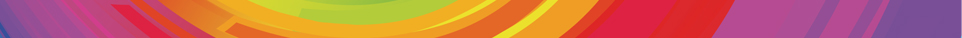 工商管理案例写作指导要点
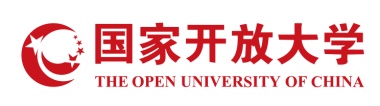 案例撰写要遵守一定的写作规则
一是突出主题，所有的情况介绍或描述都要为主题服务
二是避免使用新闻性的语言来介绍企业，一般采用中性词汇比较好
三是不要流露作者的情感或偏好，不要阐述作者的立场
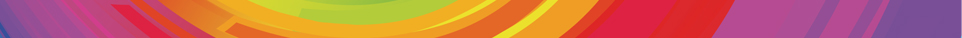 工商管理案例写作指导要点
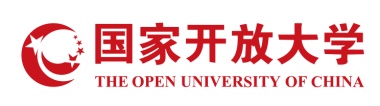 案例写作的逻辑关系也很重要
一是撰写正文要注重所叙述问题的完整性，即完整地表述事件发生的过程
二是注重事件之间的关联，如事情发生的时间顺序、人物之间的关系、矛盾冲突的前因后果等
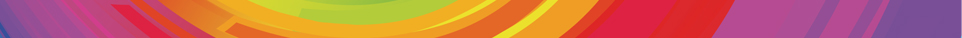 经管教师优秀论文评选
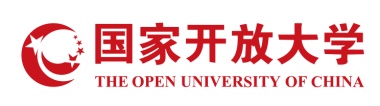 2019年3月至10月举办第七届经济管理类教师优秀论文暨首届数量经济优秀论文评选活动，由经济管理教学部、中国数量经济学会远程教育专业委员会共同承办
选题范围：经济管理类远程教育研究、经济管理类学科研究、数量经济类学科研究
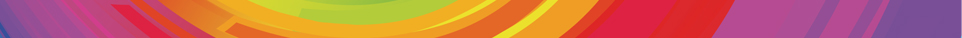 经管教师优秀论文评选
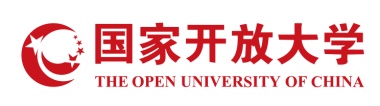 2019年3月，启动。
2019年8月31日前，提交论文。
2019年9—10月中旬，组织专家进行论文评选。
2019年10月底，公布评选结果。
获奖论文收入正式出版的优秀论文集，同时择优向《中国远程教育》和《数量经济技术经济研究》等核心期刊推荐。
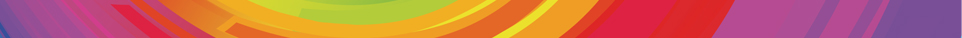 经管教师优秀论文评选
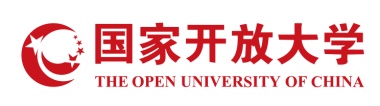 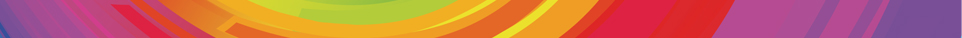 经管教师优秀论文评选
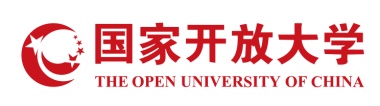 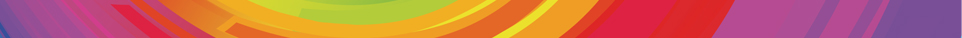 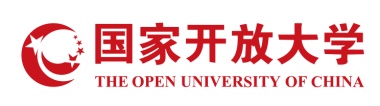 感谢聆听！
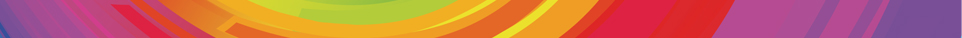